University of Zurich Open Science Policy
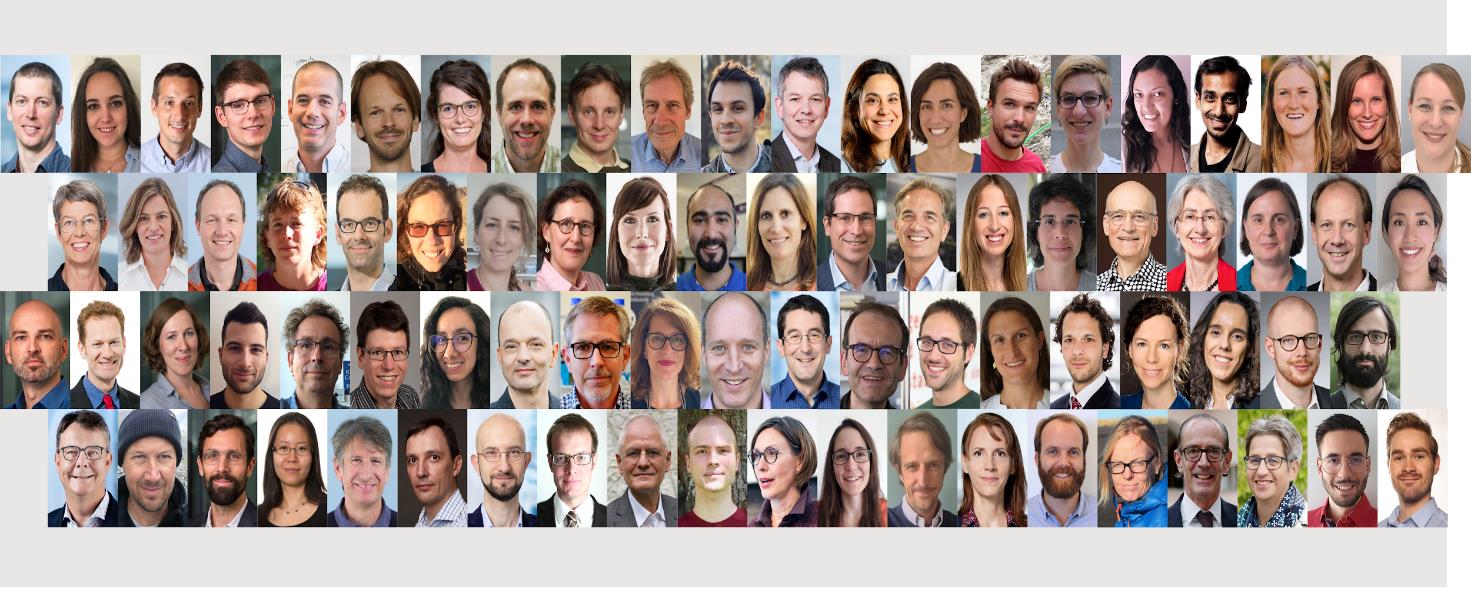 1. Meeting, 23.10.2020
Page 1
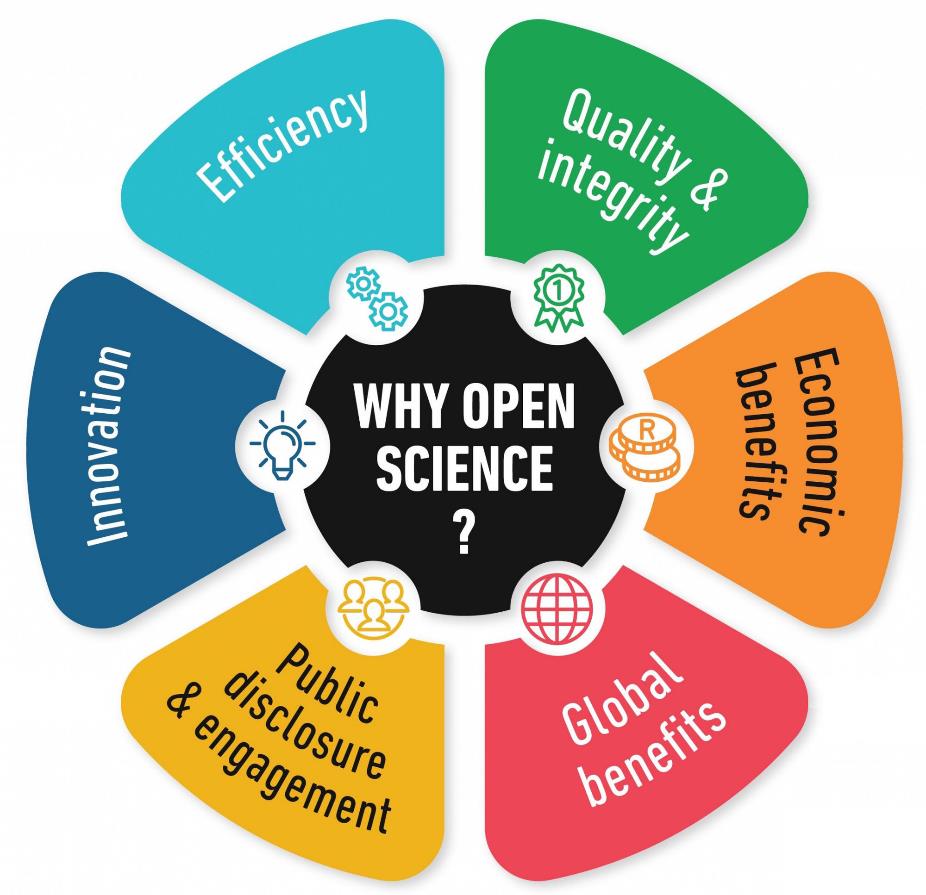 Open Access Policy UZH since 2008
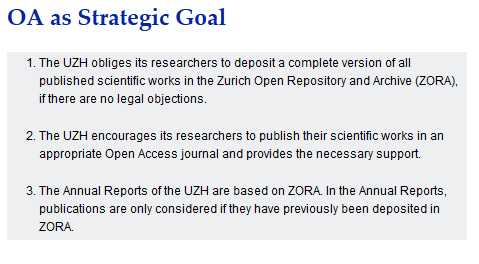 GREEN OPEN ACCESS
PLATINUM
GOLD
OPEN ACCESS
RESEARCH ASSESSMENT
Open Access by faculty (ZORA, Feb. 2020)
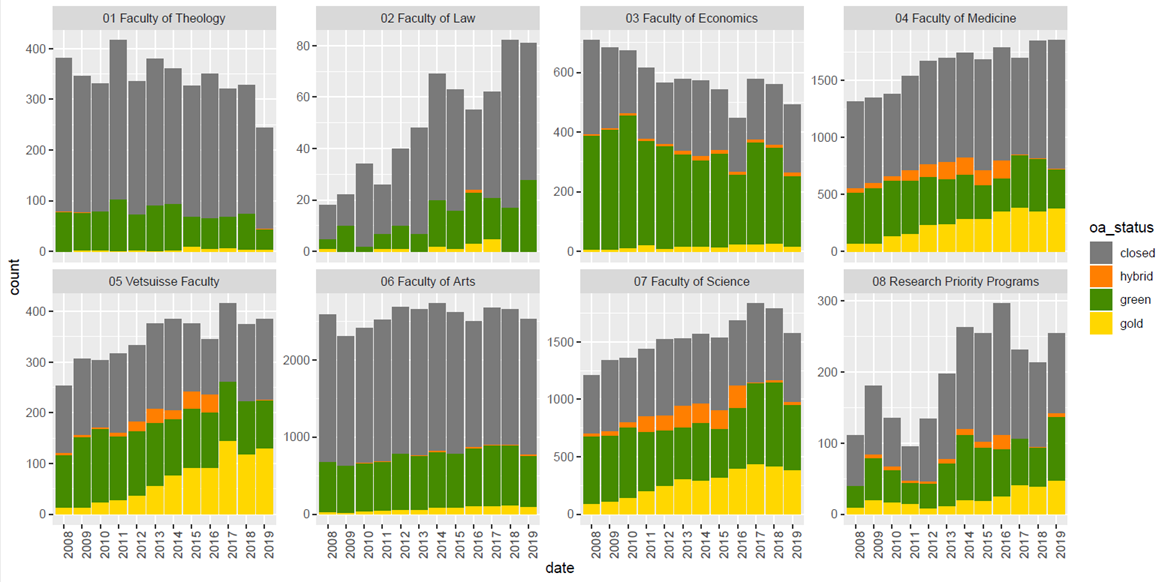 23/10/2020
Page 4
Change takes time and peer pressure
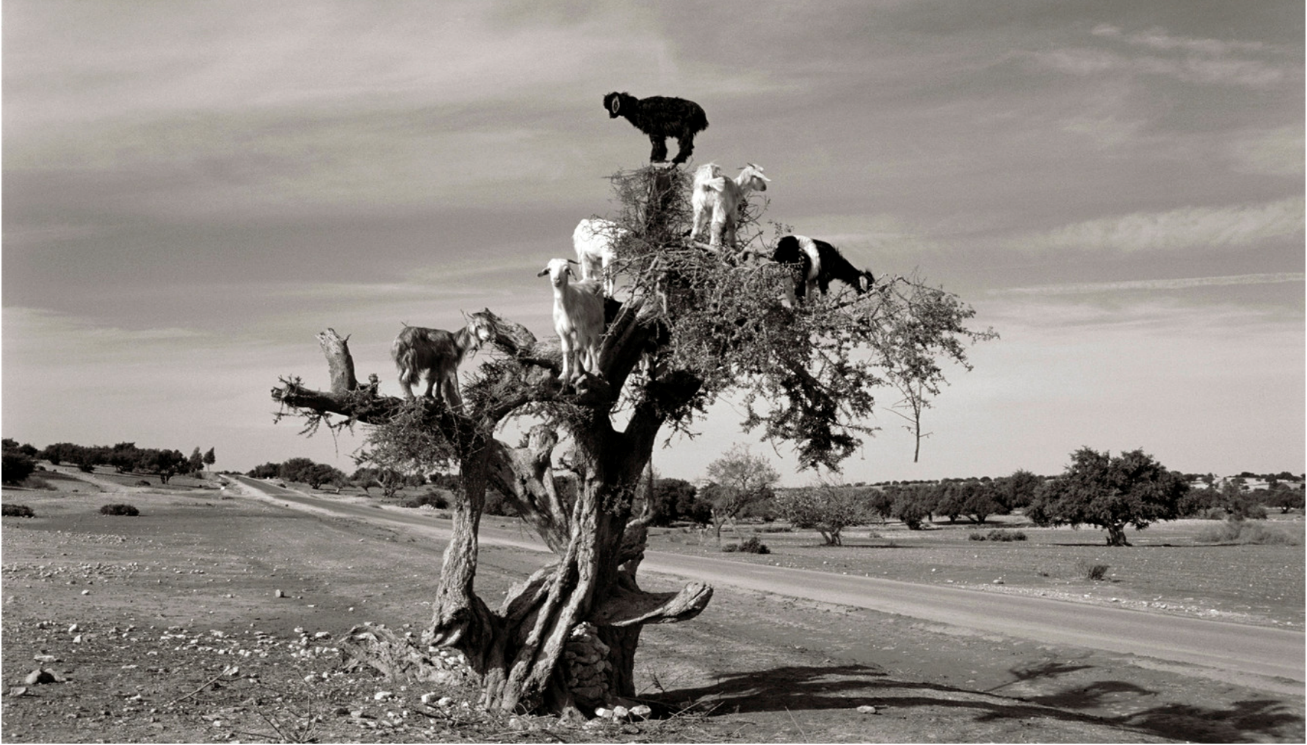 Vision for culture change
The University of Zurich strives to be Open by Default. 
This means Open Science is intended to become the norm. For this to happen, Open Science needs to become embedded in the organization and its processes.
Top down: Open by Design
UZH provides the necessary support and guidelines to foster and establish Open Science. This includes research assessment, as rewards and evaluation are identified as key issues to adopt Open Science practice.
Bottom up: Open by Desire 
UZH supports initiatives and Open Science engagement.
Open Science Office Strategic initiatives
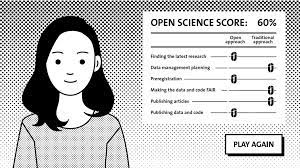 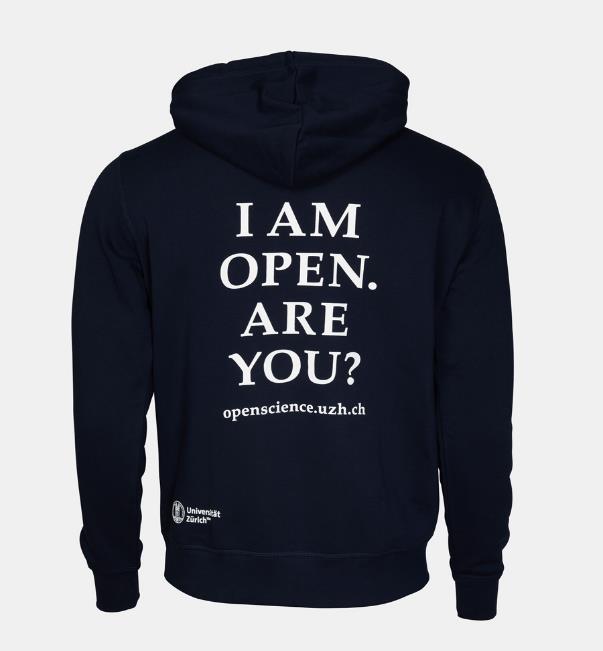 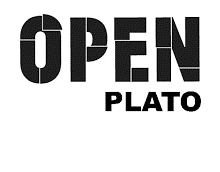 Why an Open Science Policy ?
What do we understand as Open Science? 
Definition of the Open Science Elements 
Which Open Science Practice do we want?
Expectations and Recommendations at university 
Which framework do we need?
Organization and processes at university Implementation by faculties and research disciplines
LERU Open Science Roadmap
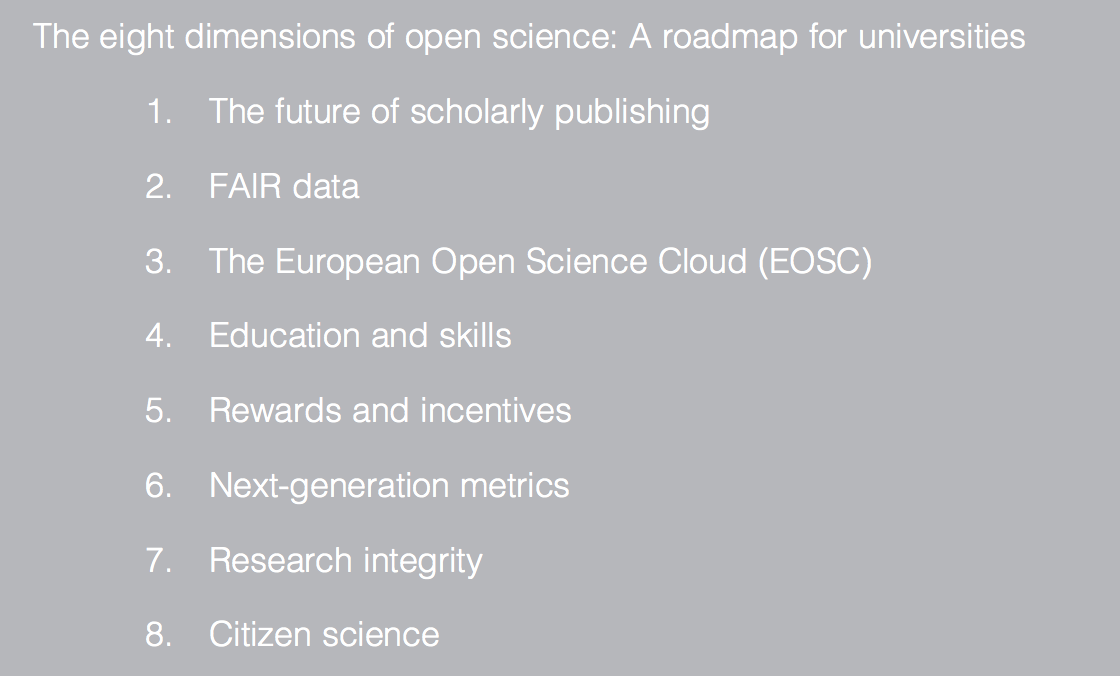 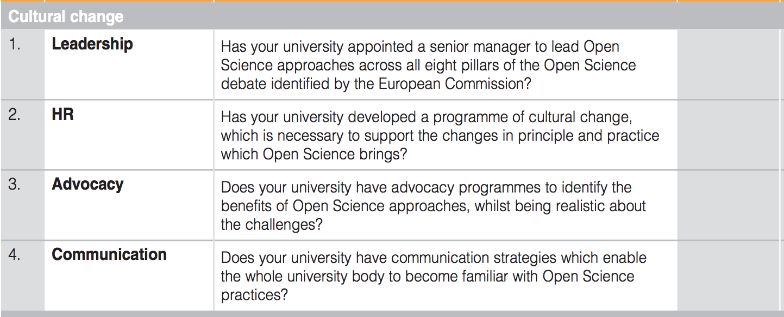 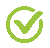 https://www.leru.org/files/LERU-AP24-Open-Science-full-paper.pdf
Appendix 1 - Recommendations (41 points)
Appendix 2 - Checklist of questions for universities (37 points)
Open Science Policy
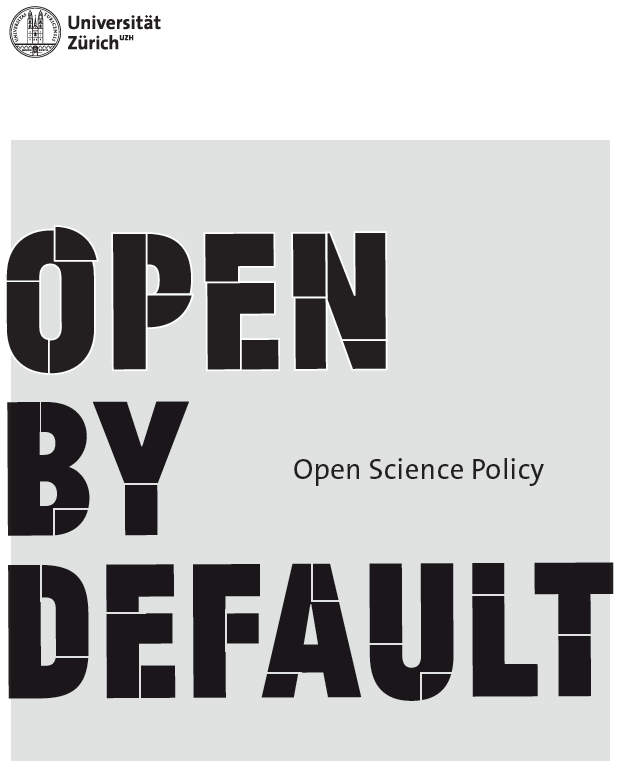 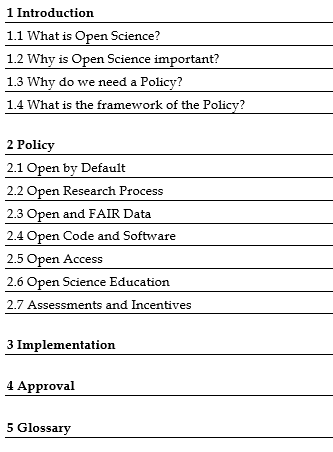 Survey questions
Page 10
Community based survey
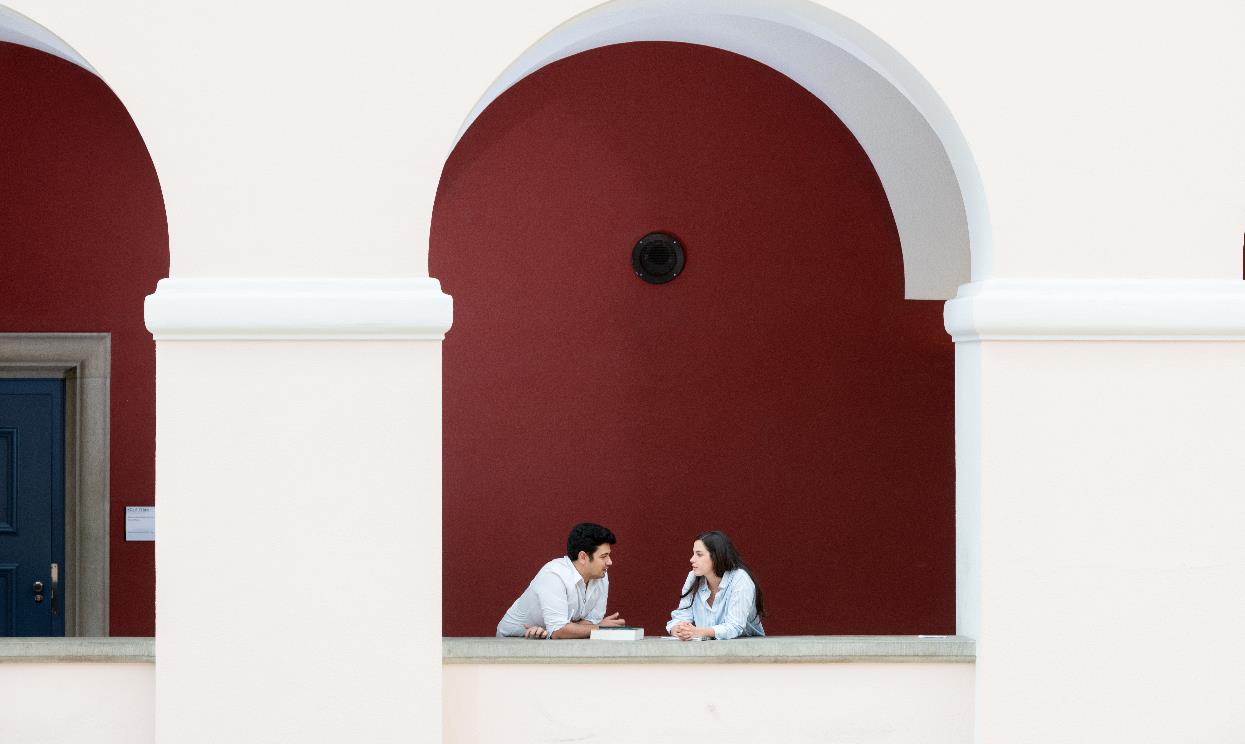 Page 11
Community based Survey
Survey duration: 		10 Nov – 31 Dec 2020

Invitation: 			33’000 UZH staff and students 

Participants: 		2043 / 642 completed entire survey

Comments: 			3143 total 

Institutional feedback: 	8 (faculties / departments)

Answer options:		I agree / I propose changes 				-> Comments
Page 12
Majority agrees…
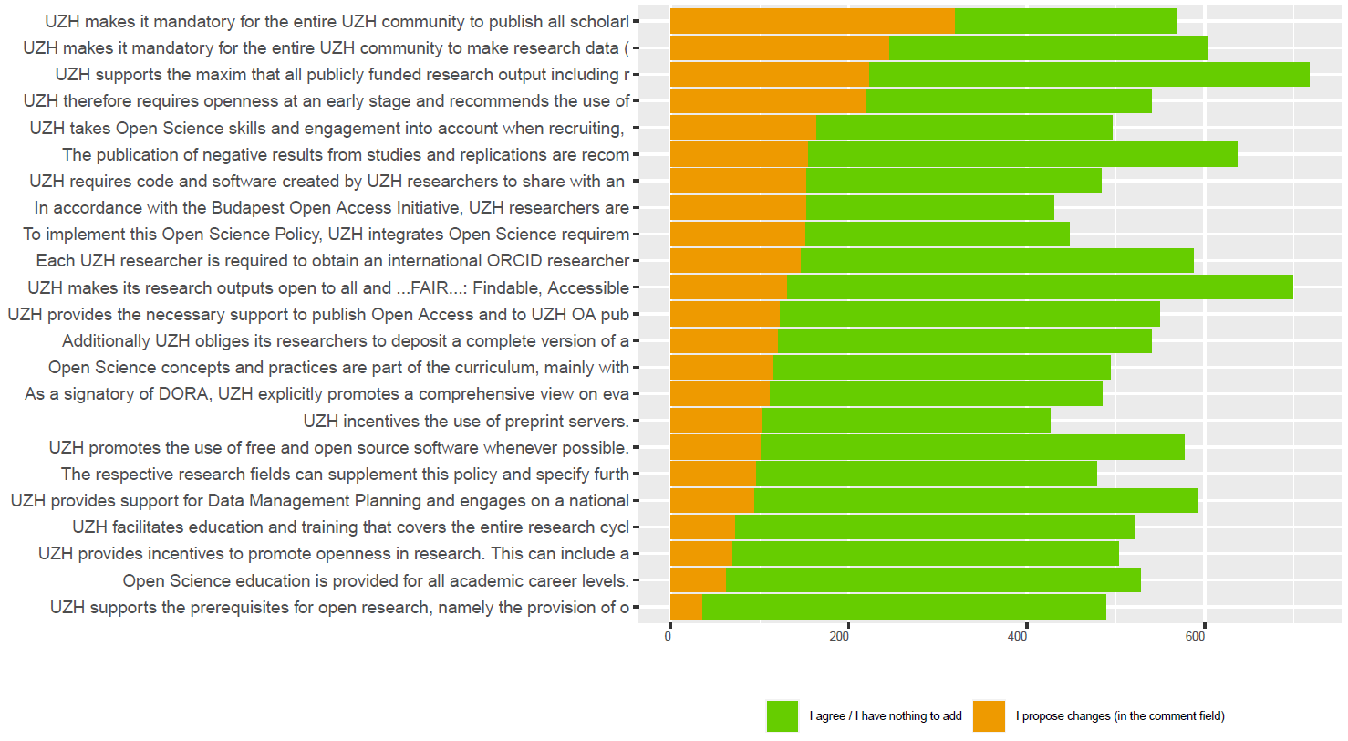 Page 13
Findings: Open Access most controversial
Lack of high-quality Open Access journals
Disadvantage for early career researcher 
No reasonable way to publish books OA
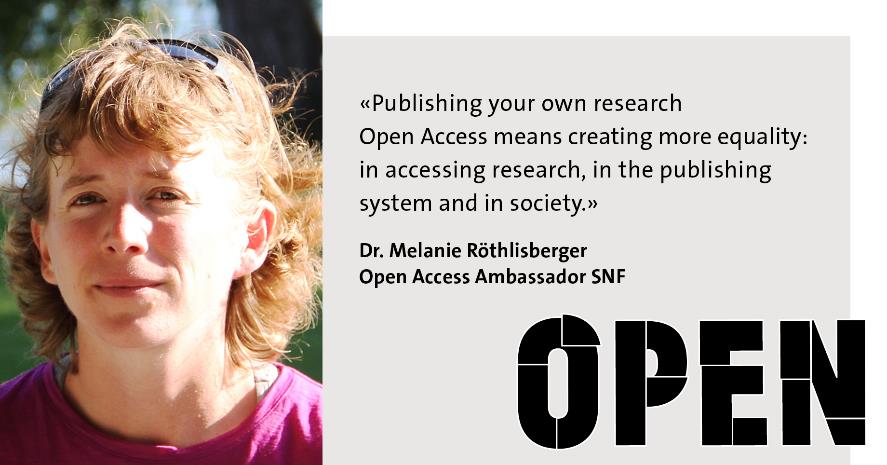 Page 14
Findings: Open Data
Definition of what data to include as well as data restrictions across various disciplines were issues.
The time point at which data should be made available was commented.
Increased funding and training is necessary.
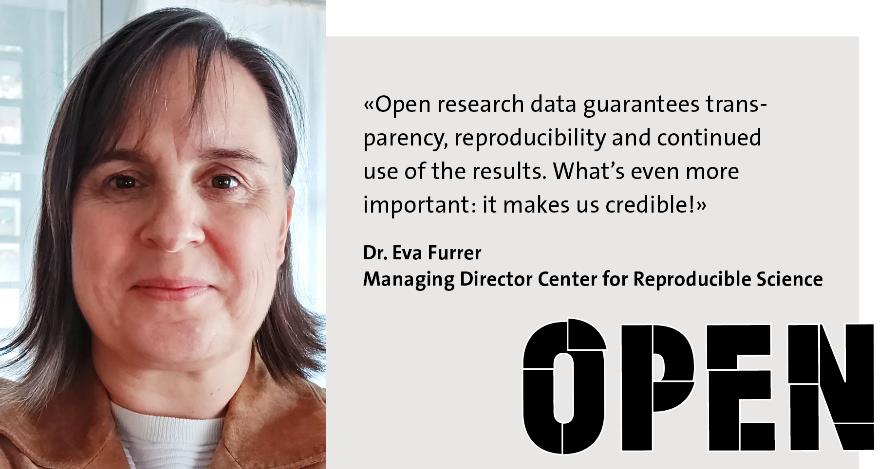 Page 15
Overall findings from the survey: stick and carrot
High Support for Open Science  
Compliance is an issue 
Open Science must not jeopardize early-career researchers' future hiring chances
Specific requirements of each discipline
Page 16
No stick without a carrot
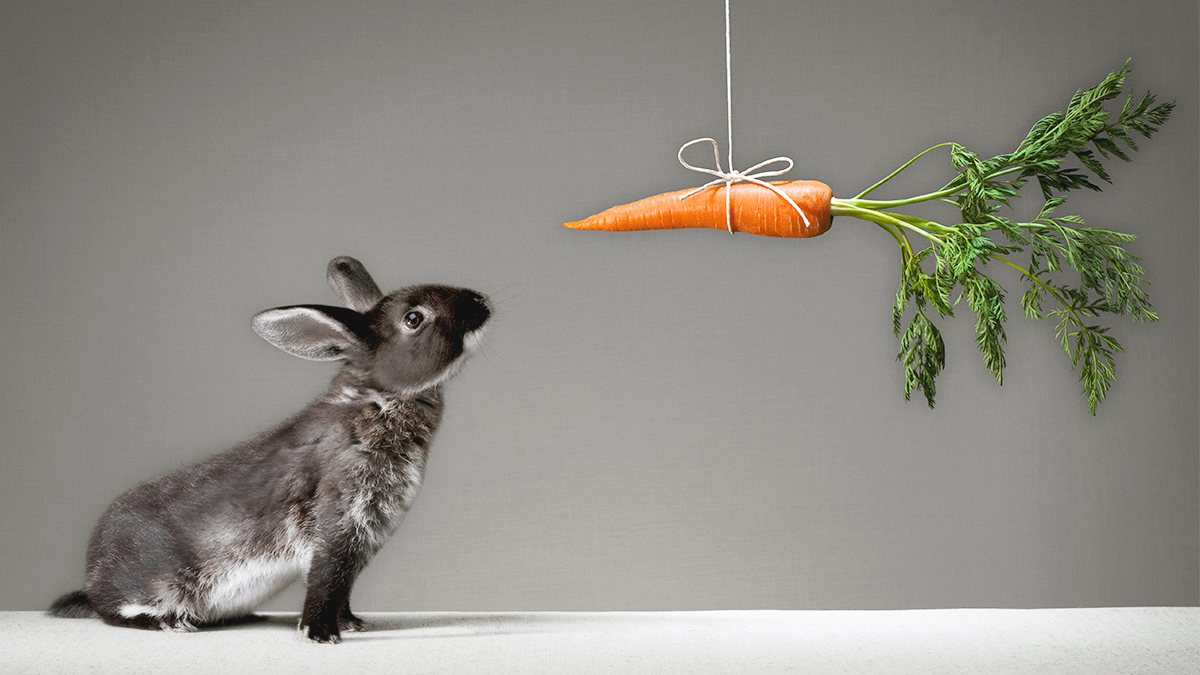 Overall Findings: Support, services and recognition
Financial and administrative support is essential.
More Open Science education and training is necessary. 
Open Science is key in recruitment, appointment and promotion processes.
Process: an open debate for an open Science Policy helps initiating change
Open Science needs to become key topic
International Relations 
Collaboration for system changes (e.g. rankings)
Communication 
Awareness raising for needed change
Further Education
for staff
for students
Integration of Open Science in processes
Finances 
Budgets
Incentives & requirements, e.g. research promotion
Human Resources
OS knowhow und practice need to be considered in promotions etc.
Evaluation / Diversity
Evaluation of research
DORA
IT / Digitalization
Shared services (repositories, publishing etc.)
Tools, Software
Legal
Legal support
Open Science needs to be integrated
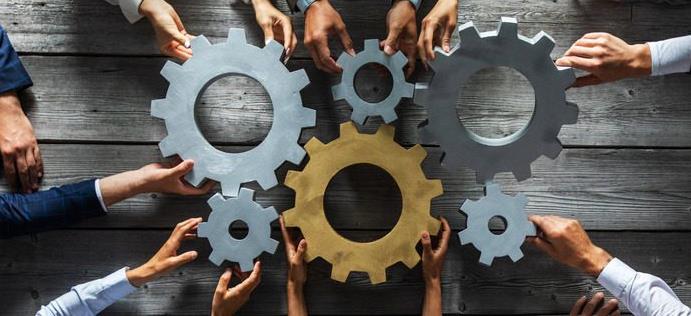 1) Culture Change
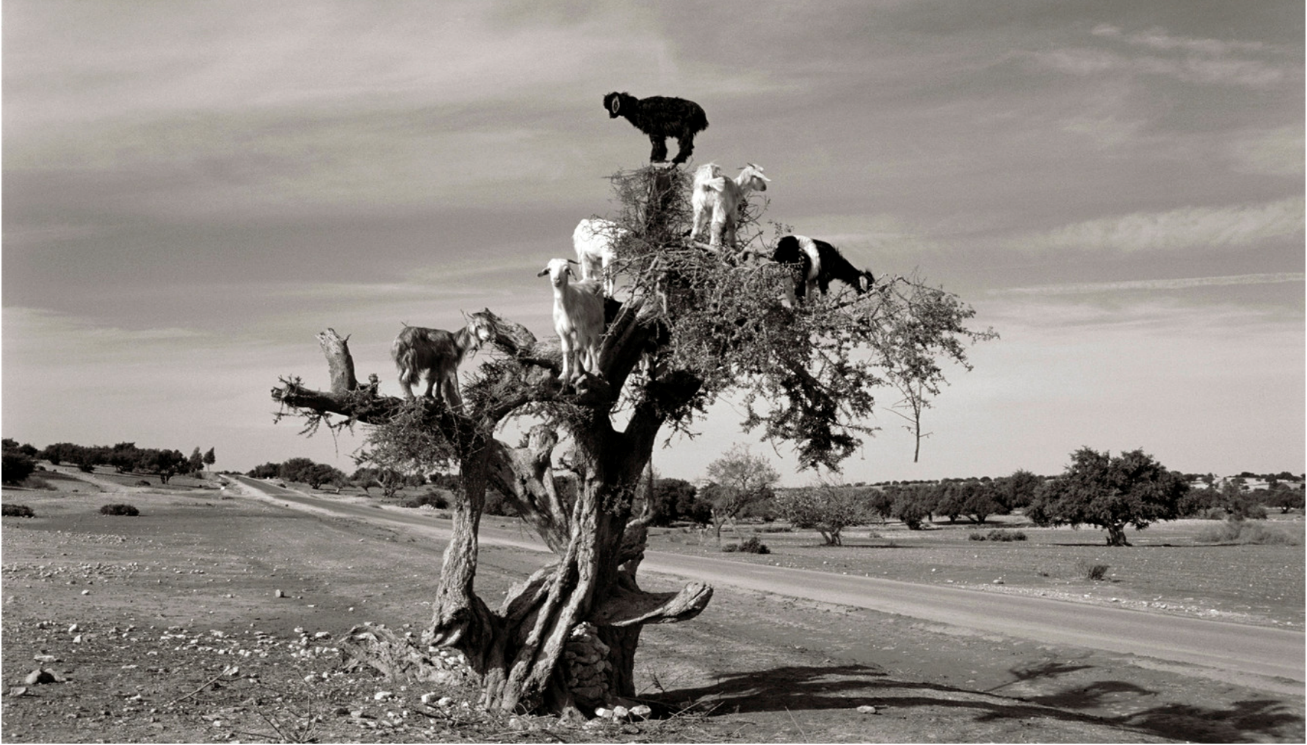 2) Carrot and Stick
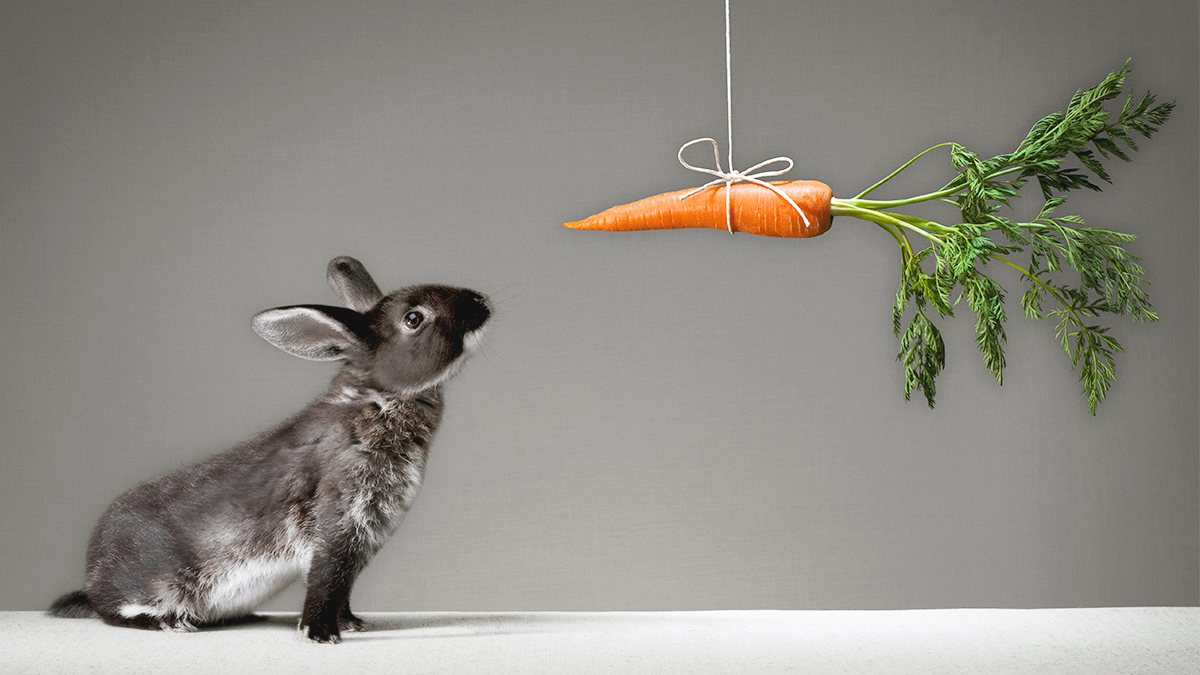 3) Systems change
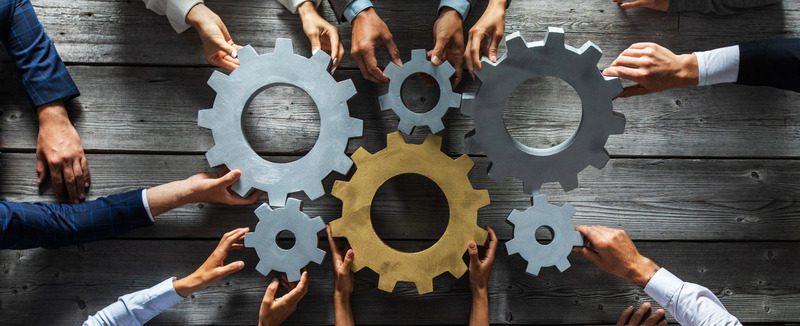 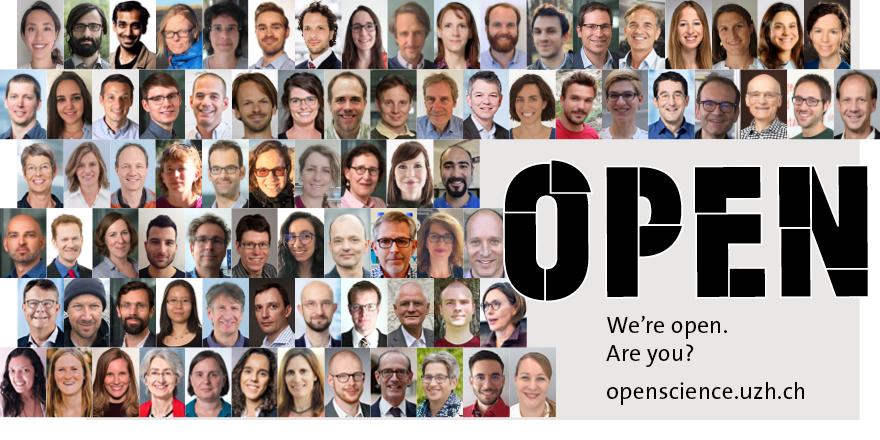 [Speaker Notes: So this is it. 
I hope the presentation and our findings from the survey were interesting for you. And thank you for listening.]